Marine Corps Association Foundation
Vice President
Col Tim Mundy, USMC (Ret)
Director, Foundation 
Programs
(& Area Rep, NCR)
MSgt Preston 
Mitchell, USMC (Ret)
Donor
Development
Officer
Ms Michele Collins
MCA Area Rep
East 
SgtMaj Adam
Terry, USMC (Ret)
MCA Area Rep
West
SgtMaj Frank
Pulley, USMC (Ret)
Administrative
Assistant (FT)
Ms Holly Byrne
Program Delivery
USMC Member Acquisition
Fundraising
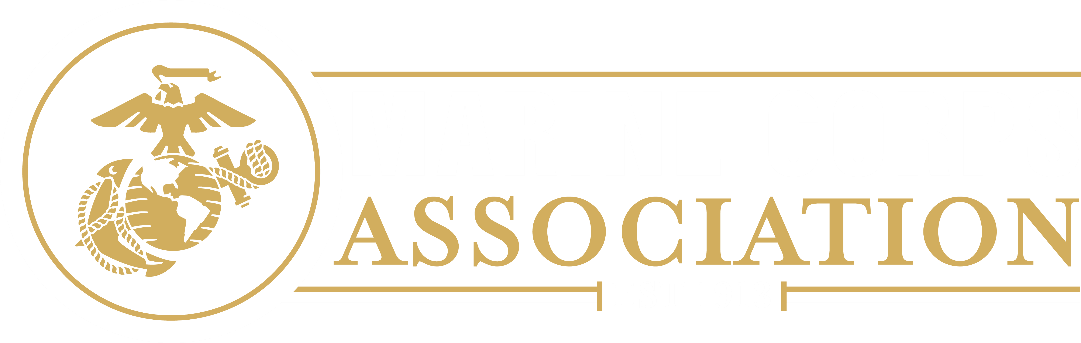 1